10. Další databáze
Bibliografické rešeršní služby
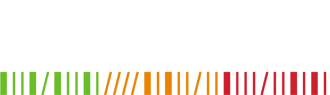 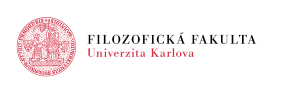 ERIC
ERIC = Educational Resources Information Center
Pedagogika, vzdělávání
Informační, čtenářská gramotnost, bibliopedagogika
Bibliografická databáze, volně přístupná
Články, knihy, šedá literatura (výzkumné zprávy, konferenční příspěvky, technické zprávy, dizertace j.)
Obsahuje i plné texty
http://eric.ed.gov
ERIC vyhledávání
ERIC vyhledávání
Operátory AND, OR
Použití +: záznam musí obsahovat dané slovo/frázi
Použití -: záznam nesmí obsahovat dané slovo/frázi
ERIC vyhledávání
Vyhledávání v polích
Název title:“information literacy“, title:reading
Autor author:young
Název časopisu source:
Deskriptor z tezauru descriptor:“reading programs“
Rok vydání pubyear:2017
Téma pro vyhledávání
Spolupráce základních škol a veřejných knihoven
Klíčová slova
elementary AND (school OR schools) AND public AND (library OR libraries) AND (cooperation OR collaboration)
Vyhledávání v polích
(title:"public library" OR title:"public libraries") AND elementary AND (school OR schools) AND (cooperation OR collaboration)
Tezaurus
Dead terms = deskriptory, které se už nepoužívají pro indexaci, ale v záznamech jsou
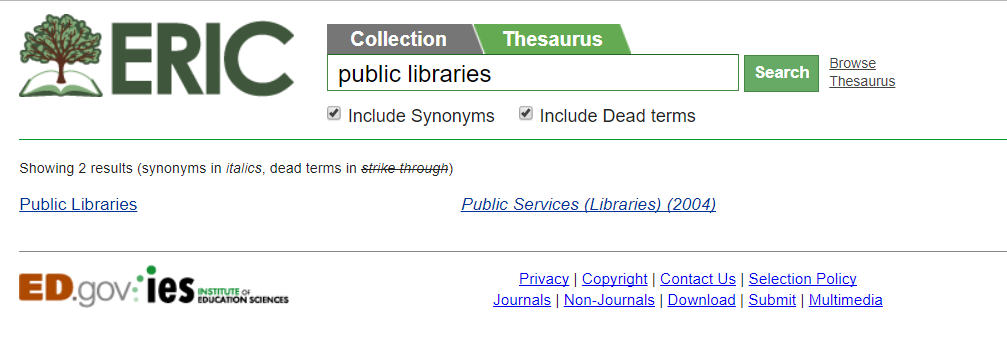 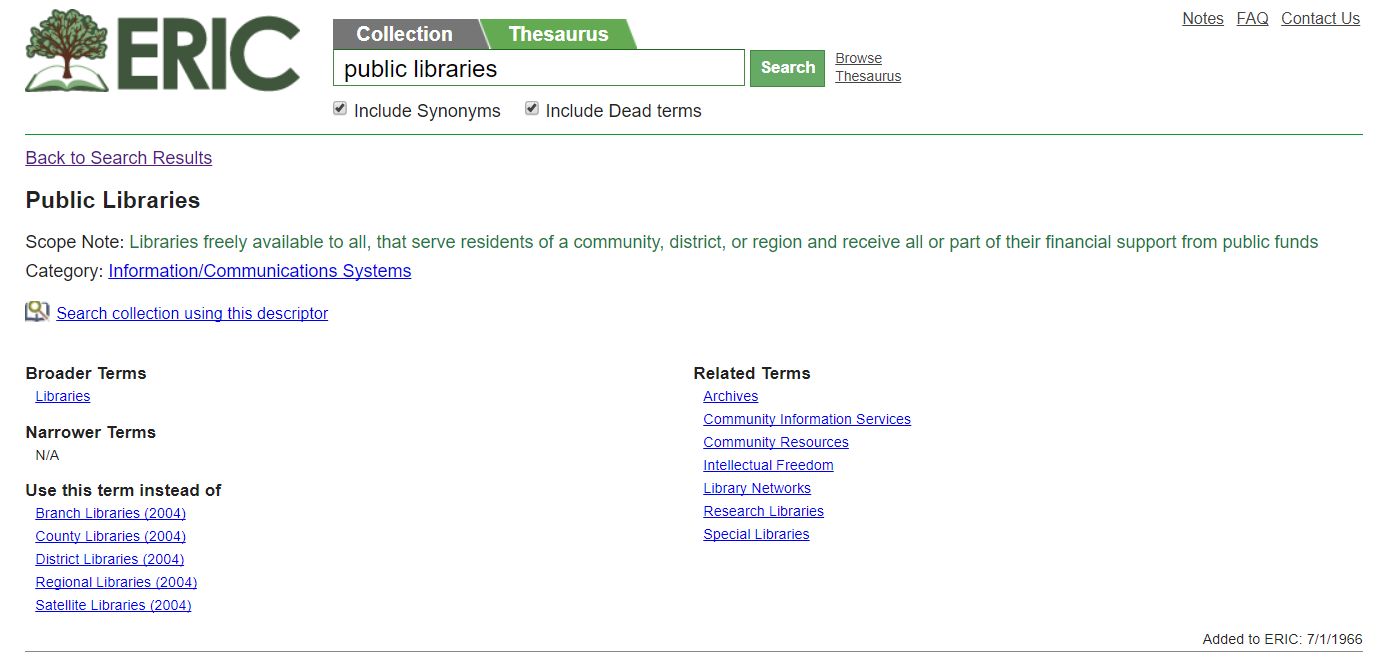 Použít deskriptor ve vyhledávání – nelze vybrat více najednou
Tezaurus - prohlížení
Hlavní kategorie tezauru – pokud se nám nedaří najít vhodný deskriptor pomocí vyhledávání, můžeme se pokusit vyhledat ho prostřednictvím prohlížení jednotlivých kategorií
Použití více deskriptorů
Před každým klíčových slovem/frází název pole – descriptor
Pokud známe přesné znění deskriptoru, uvedeme ho do uvozovek – „elementary schools“, „public libraries“
Pokud bychom dotaz formulovali jako: descriptor:elementary schools, systém by vyhledal záznamy obsahující slovo elementary v deskriptoru a slovo schools kdekoliv
Výsledky
Řazení podle relevance
Detail záznamu
Speciální filtry
Stupeň vzdělání
U.S. zákony, programy
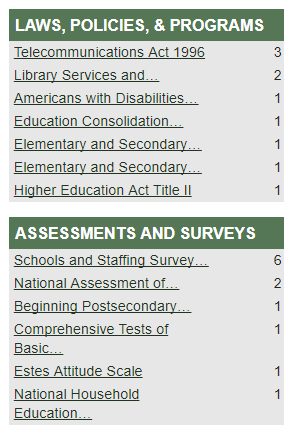 Použité testy, dotazníky
Komu je článek určen
Výstupy
Zaslání záznamů e-mailem, omezeno na 50 záznamů
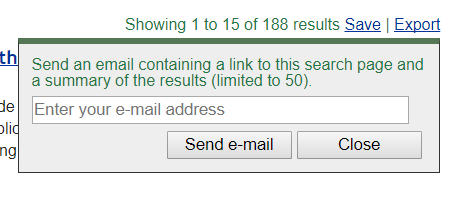 Export záznamů – formát .nbib – lze otevřít ve Wordu nebo naimportovat do citačního manažeru (ale ne CitacePro)
PsycINFO
Producent: American Psychological Association
Databáze zaměřená na psychologii
Dostupnost: EBSCO (FF UK), ProQuest (zkušební přístup)
Věcný popis: Thesaurus of Psychological Index Terms, klasifikační kódy
Speciální pole: populační skupina, věková skupina, metodologie výzkumu, použité testy, cílová skupina čtenářů
PsycINFO – speciální filtry
Téma. informační chování psychologů
EconLit
Producent: American Economic Association
Databáze zaměřená na ekonomii
Dostupnost: EBSCO, ProQuest, Ovid
Věcný popis: JEL (Journal of Economic Literature) classification system
Inspec
Producent: Institute for Engineering and Technology
Bibliografická databáze pro inženýrství, fyziku a počítačovou vědu
Tezaurus + klasifikace (5 základních tříd)
Indexace chemických sloučenin (pouze anorganických), astronomických objektů, numerických hodnot 
Možnost vyhledávat pomocí kódů Mezinárodního patentového třídění
Dostupnost: STN International, Ovid, ProQuest Dialog, vlastní rozhraní
Inspec – ProQuest Dialog
Inspec – ProQuest Dialog
Téma: výukové hry, K-12 (základní a střední vzdělávání)
Inspec – ProQuest Dialog
Ukázka záznamu
ProQuest Dialog - vizualizace
Vizualizace počtu výsledků v jednotlivých databázích